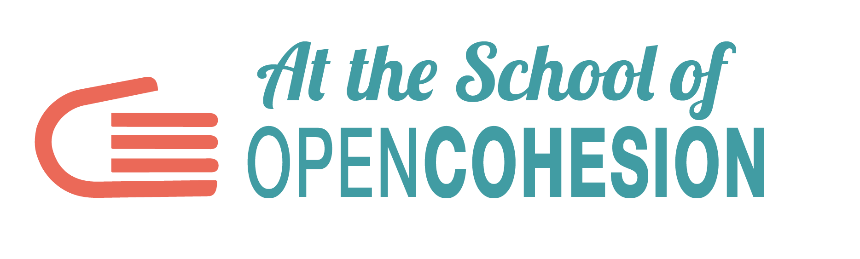 ФОРМАТ ЗА ПРЕДСТАВЯНЕ НА ПРОУЧВАНЕТО
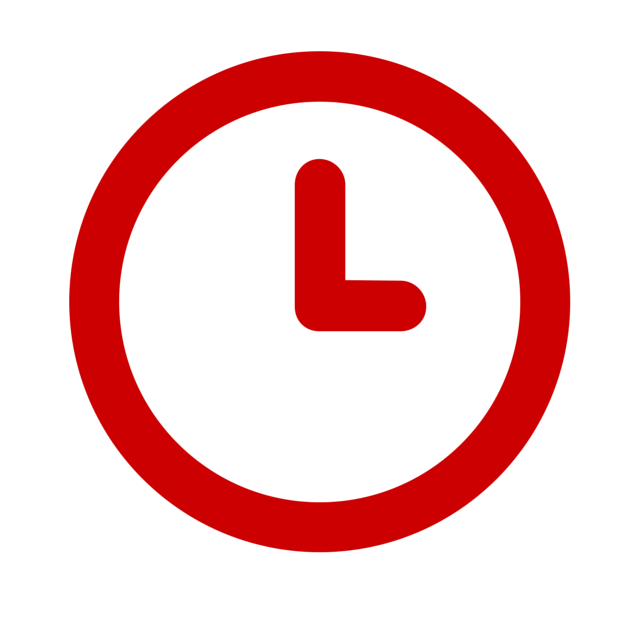 20 минути
В рамките на 20 МИНУТИ ОПРЕДЕЛЕТЕ КОЙ ВИД ФОРМАТ ИСКАТЕ ДА ИЗБЕРЕТЕ, ЗА ДА ПРЕДСТАВИТЕ ВАШИЯ ПРОЕКТ

Следвайте насоките от следващите слайдове
ВИДЕОМАТЕРИАЛ
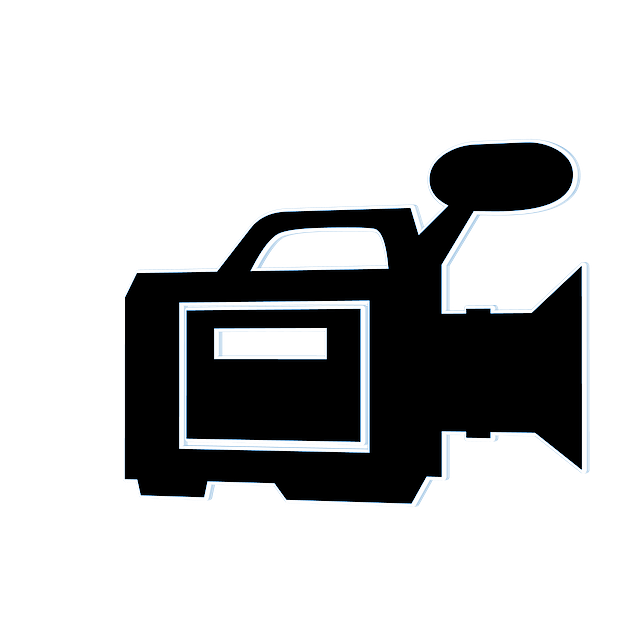 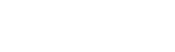 ВИДЕОМАТЕРИАЛ
ХАРАКТЕРИСТИКИ
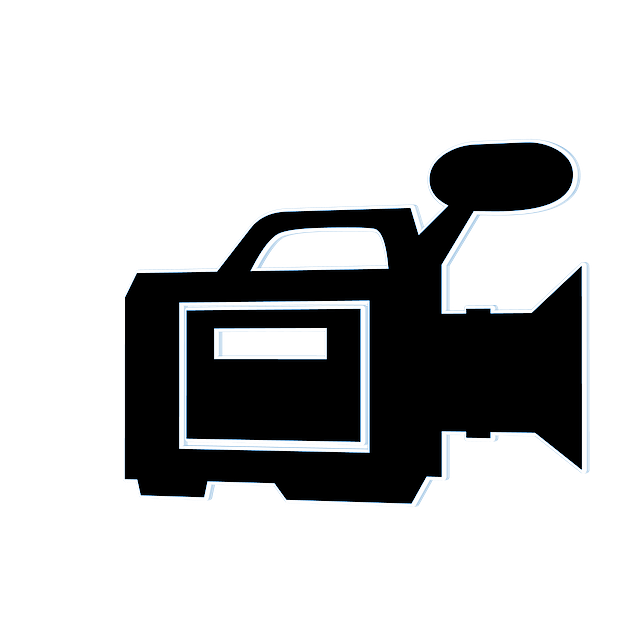 много снимки и видеозаписи на разположение
работа по планиране
трудно се модифицира във времето
проверка на лицензи (за използване на музика и снимки) 
дава възможност за проява на творчество
изисква допълнителна информация (напр. надписи за снимките)
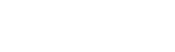 ВИДЕОМАТЕРИАЛ
КОГА ДА СЕ ИЗПОЛЗВА
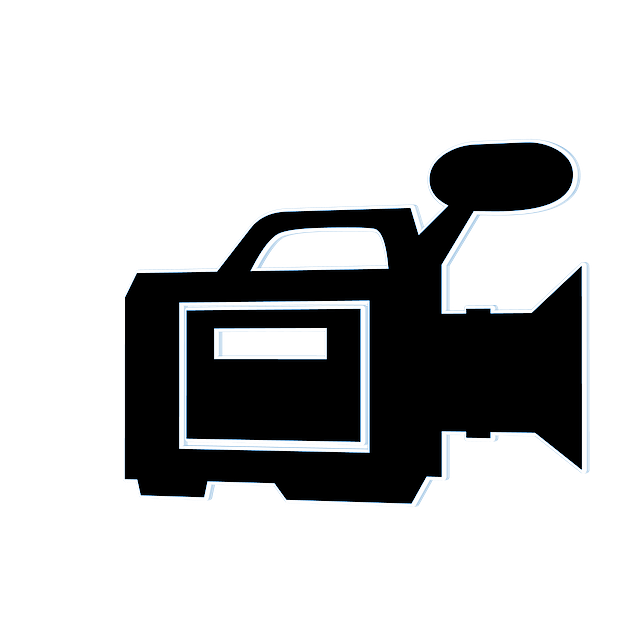 проектът се фокусира върху доказателствата, събрани по време на посещението
разнообразни и визуално много значими фото- и видеоматериали
познаване на инструментите за монтаж
визуалните материали са лесни за разбиране
много налични формати (напр. документален филм, двойно интервю, филм ноар)
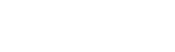 ИНФОГРАФИКА
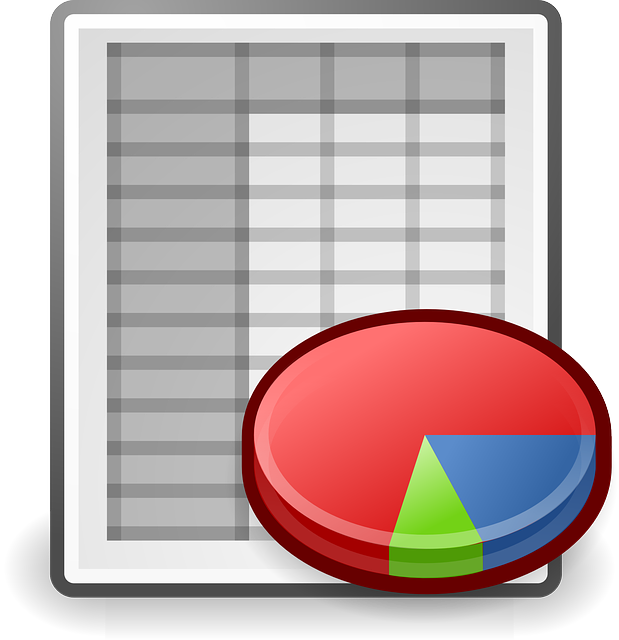 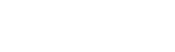 ИНФОГРАФИКА
ХАРАКТЕРИСТИКИ
текст, структурирани данни, графика
необходимост от внимателна работа по дизайна
може да се модифицира във времето
могат да се вмъкнат графики, като се започне от таблица/стуктуриран csv
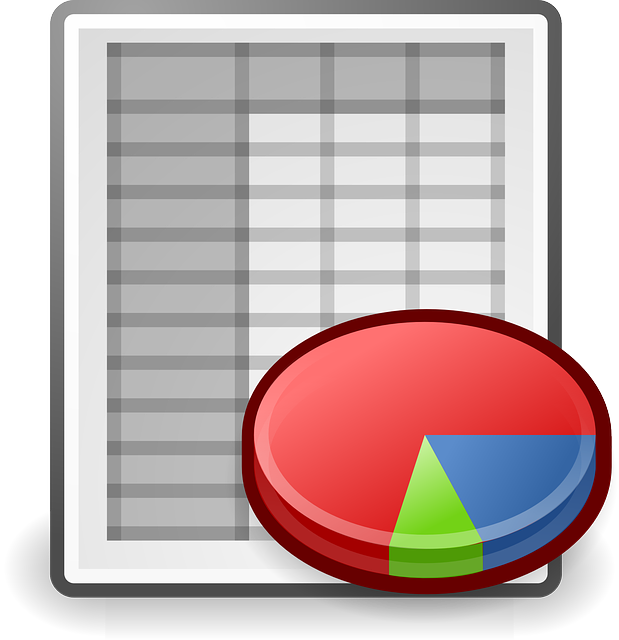 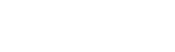 ИНФОГРАФИКА
2. КОГА ДА СЕ ИЗПОЛЗВА
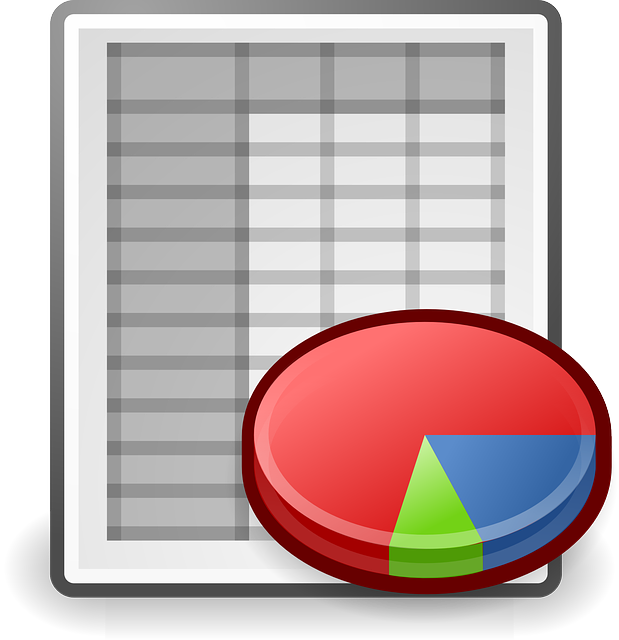 голямо значение в проекта за представяне на данни (напр.: графики с намерените данни, резултати от въпросници и събиране на първични данни)
не са толкова важни изображенията и видеоклиповете
отличен формат за обобщено представяне на сложен процес/проект
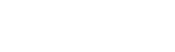 ИНТЕРАКТИВНА ПРЕЗЕНТАЦИЯ
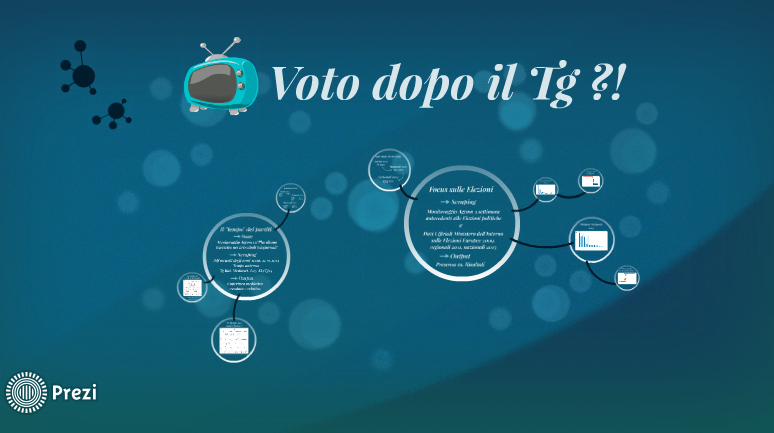 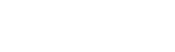 ИНТЕРАКТИВНА ПРЕЗЕНТАЦИЯ
ХАРАКТЕРИСТИКИ
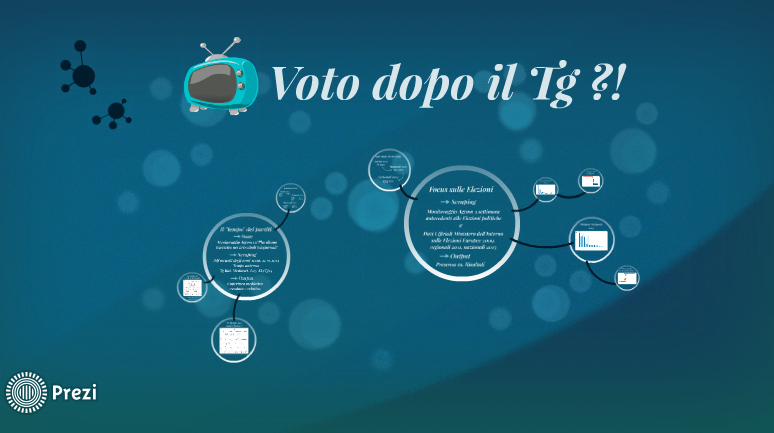 полезна за представяне на динамични и сложни истории
създава се с анимации и специални ефекти (графика за движение, силно визуално въздействие)
може да бъде модифицирана, коригирана и усъвършенствана във времето
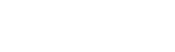 ИНТЕРАКТИВНА ПРЕЗЕНТАЦИЯ
2. КОГА ДА СЕ ИЗПОЛЗВА
ако сте събрали материали със смесено съдържание (данни, снимки, видеа)
ако стъпките на историята, която искате да разкажете, имат времево и средно сложно развитие
ако разказвателният процес е линеен и искате да го разказвате стъпка по стъпка (в презентацията могат да се добавят нови стъпки)
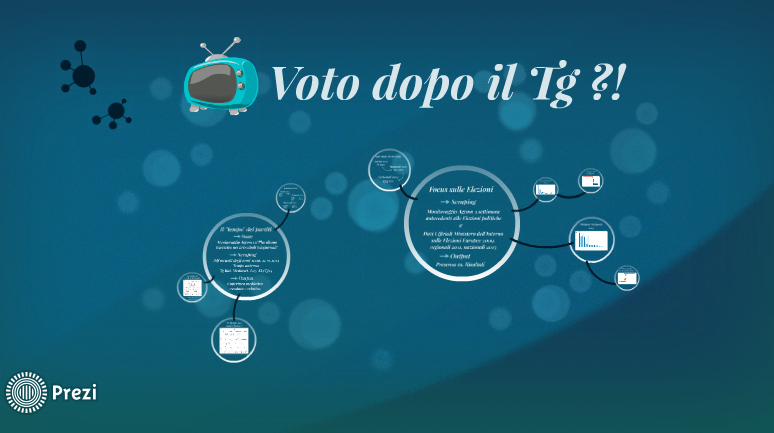 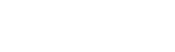 ПОДКАСТ, РАДИОПРЕДАВАНЕ
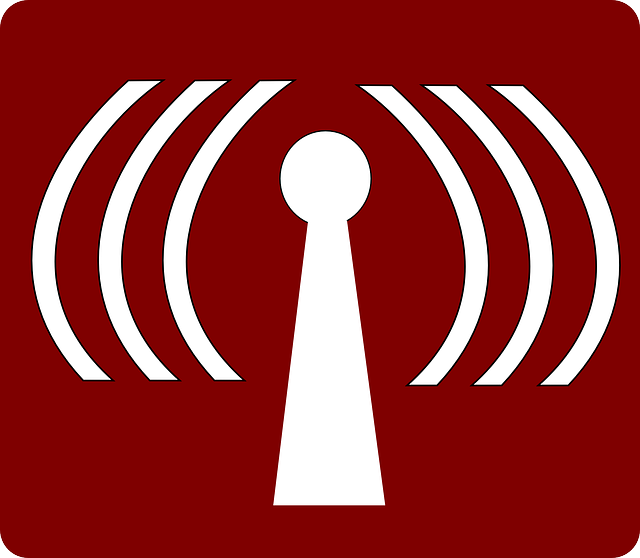 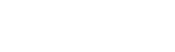 ПОДКАСТ, РАДИОПРЕДАВАНЕ
ХАРАКТЕРИСТИКИ
използване на непринудеността на разговор
възможност за задаване на въпроси под формата на интервю
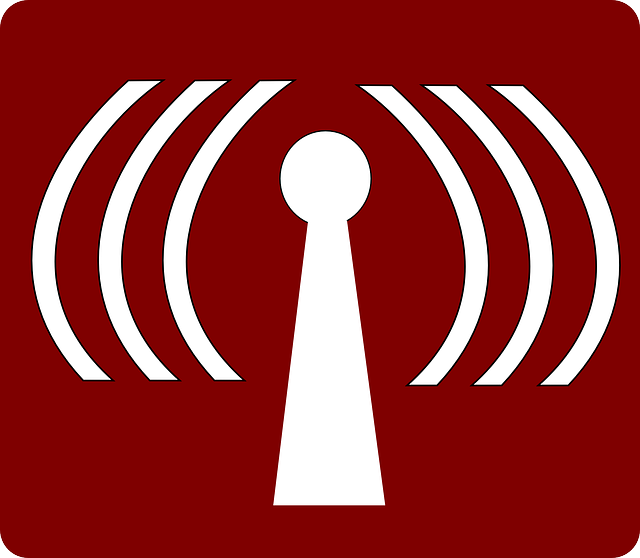 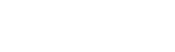 ПОДКАСТ, РАДИОПРЕДАВАНЕ
2. КАК ДА СЕ ИЗПОЛЗВА
налично аудиосъдържание
необходимост да се обясни „напредъка“ и критичните точки на проекта
наличие на радио достъп
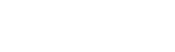 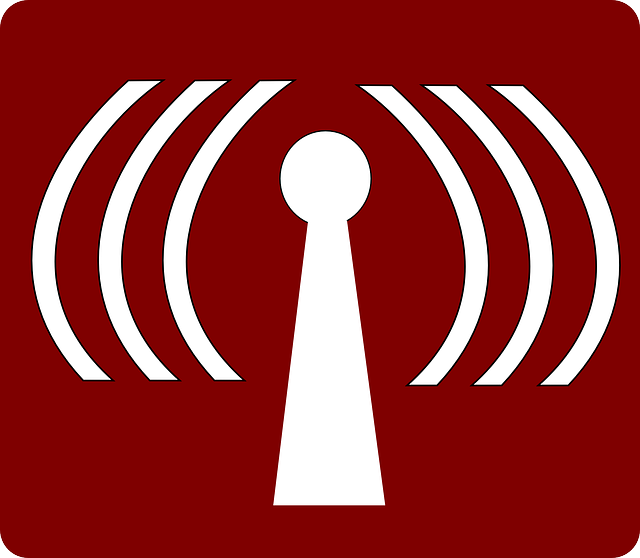 ПЕЧАТНО ИЗДАНИЕ
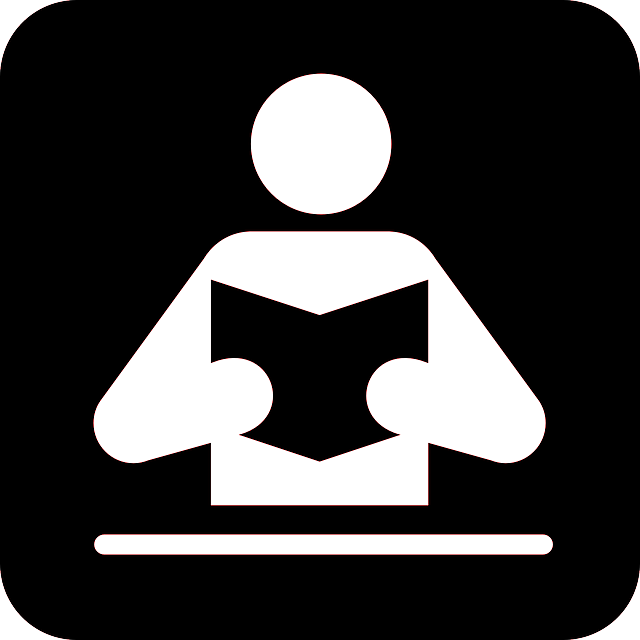 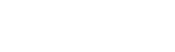 ПЕЧАТНО ИЗДАНИЕ
ХАРАКТЕРИСТИКИ
възможност за комбиниране на текст, графики и визуални елементи
добрите умения за писане и аргументиране са основни
може да съдържа много графични материали, когато става въпрос за списание
лесно за пренасяне
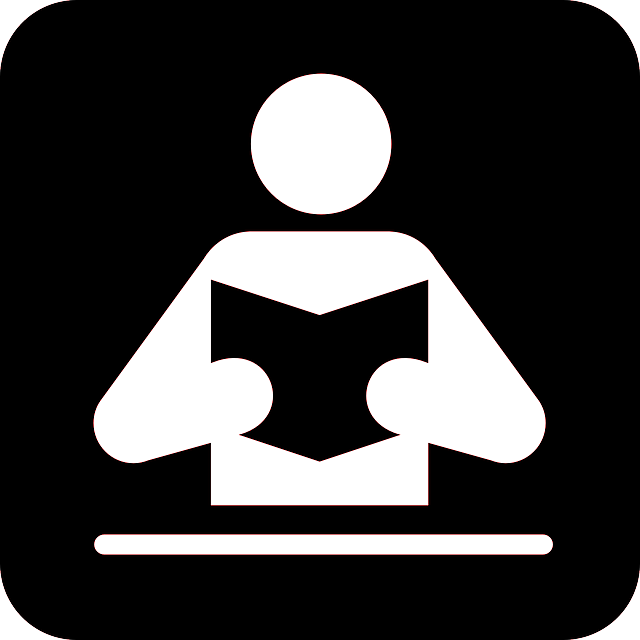 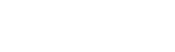 ПЕЧАТНО ИЗДАНИЕ
2. КОГА ДА СЕ ИЗПОЛЗВА
когато проектът е подходящ за представяне под формата на  „изследване“
за „тематично“ проучване за дадена тема
когато има наличие на достъп до медии (журналисти, училищен вестник)
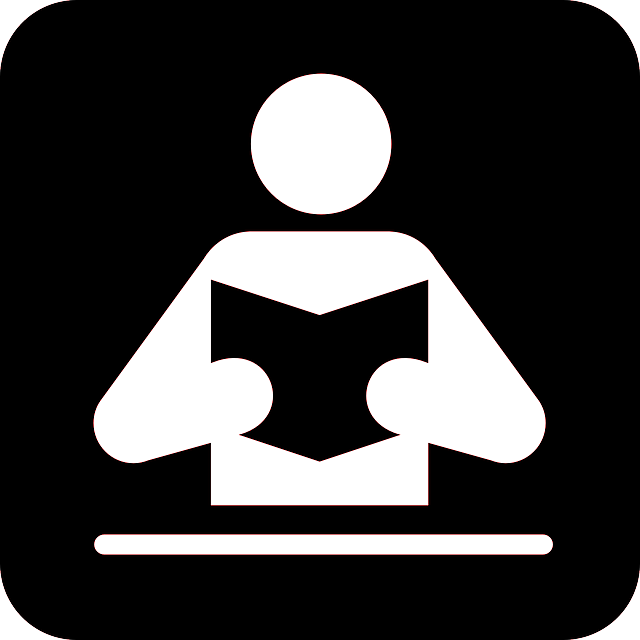 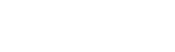 КОМИКС, АНИМАЦИЯ
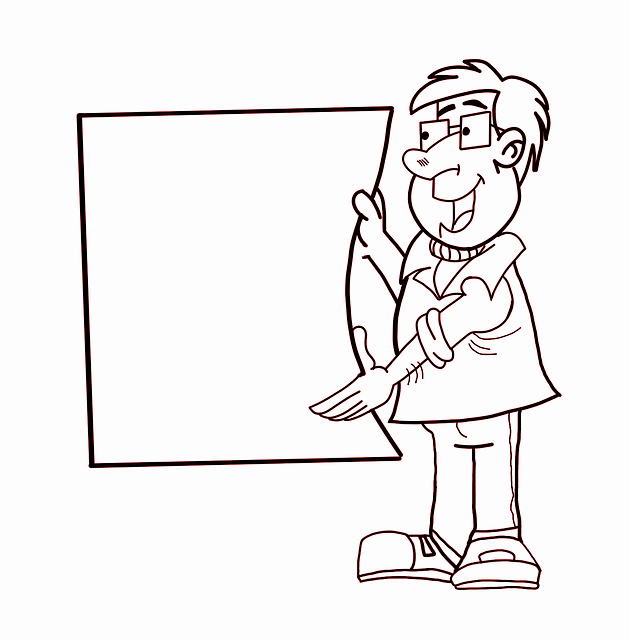 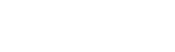 КОМИКС, АНИМАЦИЯ
ХАРАКТЕРИСТИКИ
графично и текстово творчество (разказ)
лесноразбираем и свързан с колективното въображение модел
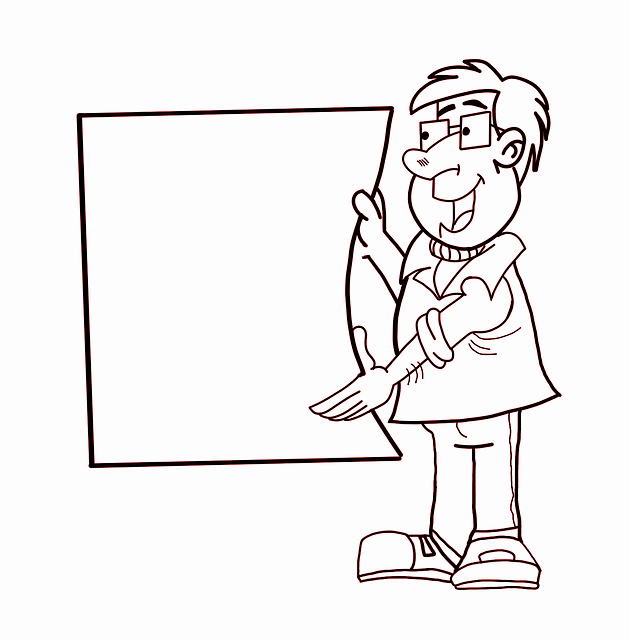 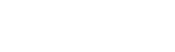 КОМИКС, АНИМАЦИЯ
2. КОГА ДА СЕ ИЗПОЛЗВА
за използване на творческия потенциал на някои членове на групата
когато искате някой „герой“ да разкаже историята
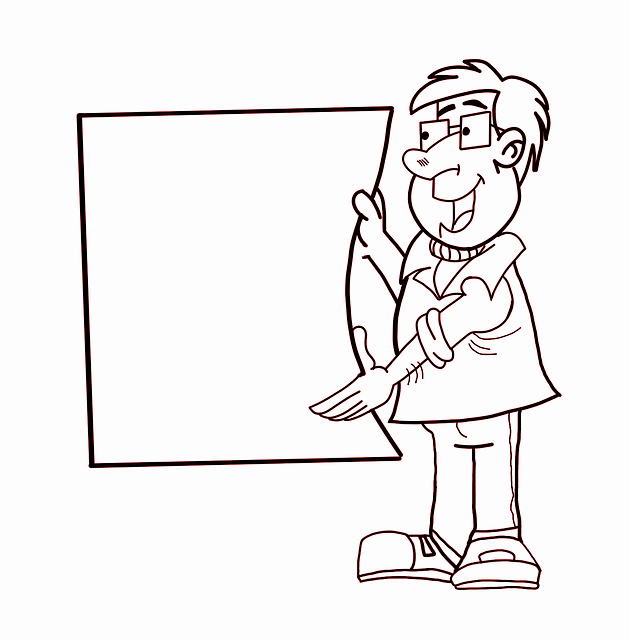 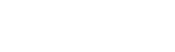 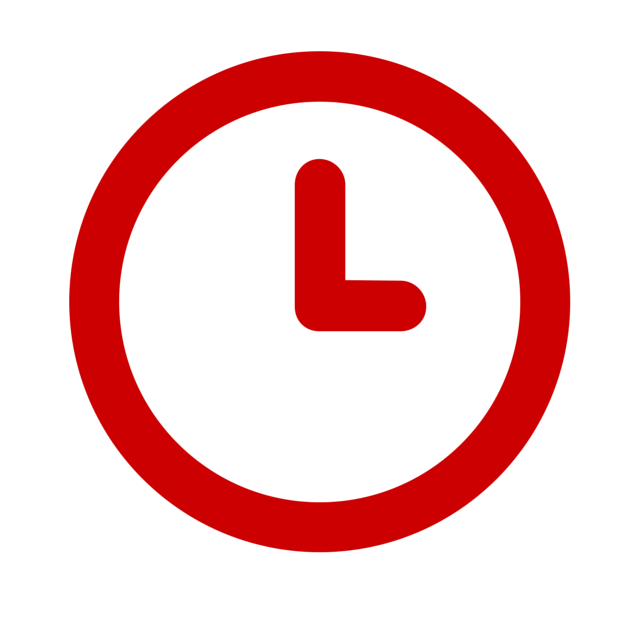 40 минути
В рамките на 40 МИНУТИ РЪКОВОДИТЕЛЯТ НА ПРОЕКТА, РАЗКАЗВАЧЪТ И ДИЗАЙНЕРЪТ  
разпределят задачите и организират екипа за извършване на работата!
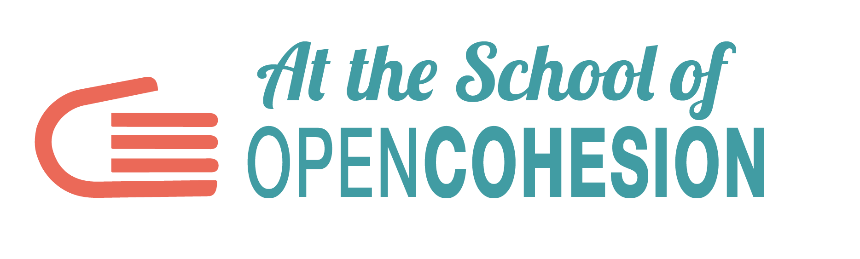 ФОРМАТ ЗА ПРЕДСТАВЯНЕ НА ПРОУЧВАНЕТО